ডিজিটাল ক্লাসে তোমাদের স্বাগতম
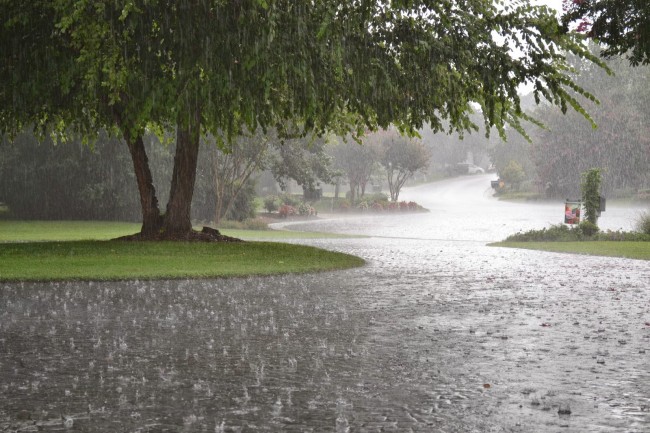 পরিচিতি
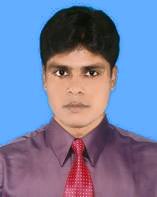 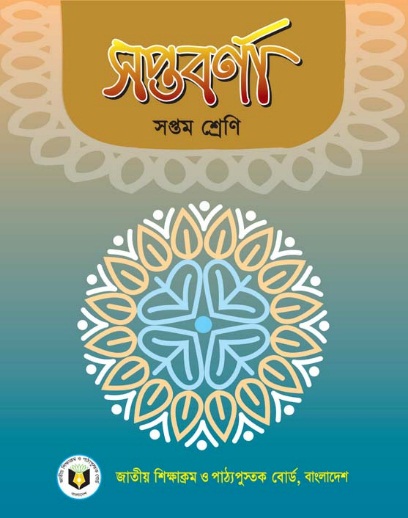 মোঃ আলাল মিয়া
সহকারী শিক্ষক
দেওয়ানগঞ্জ বালিকা উচ্চ বিদ্যালয়
দেওয়ানগঞ্জ,জামালপুর
০১৭১৯৪৩১১১১
শ্রেণি: সপ্তম
বিষয়: সপ্তবর্ণা
নিচের ছবিগুলি লক্ষ্য কর
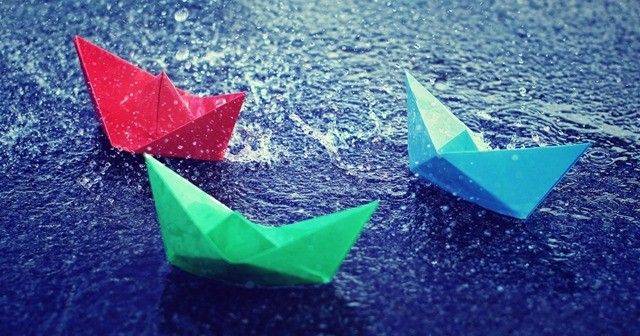 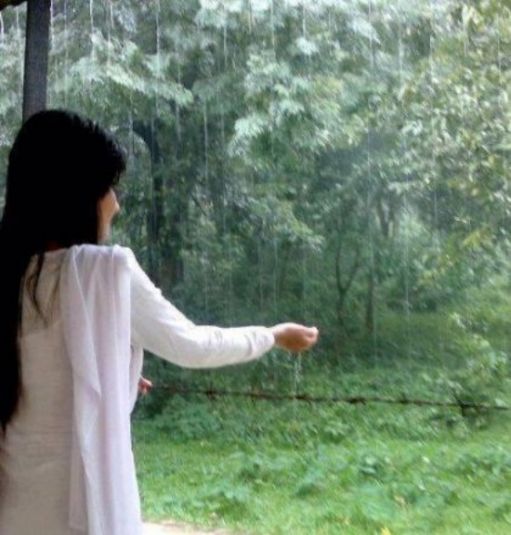 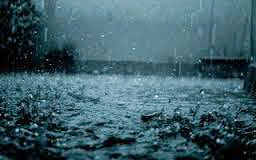 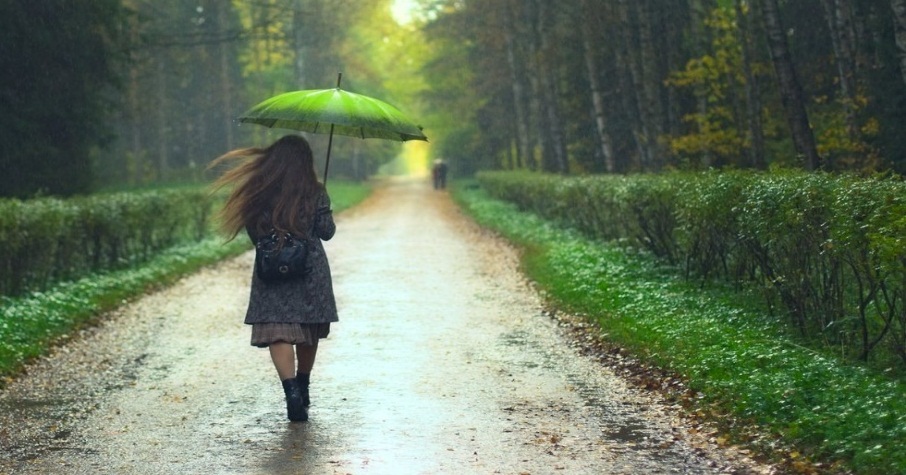 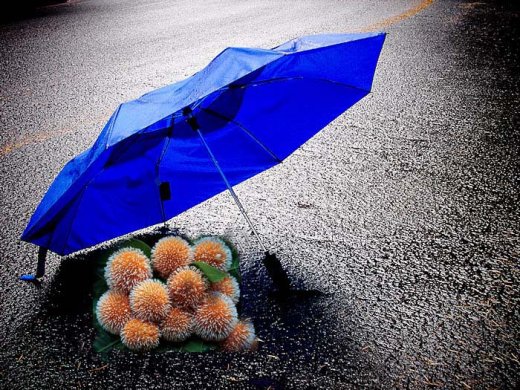 সাধারণত আমাদের দেশে বর্ষা 
হয় কোন কোন মাসে?
আজকের পাঠের বিষয়
শ্রাবণে
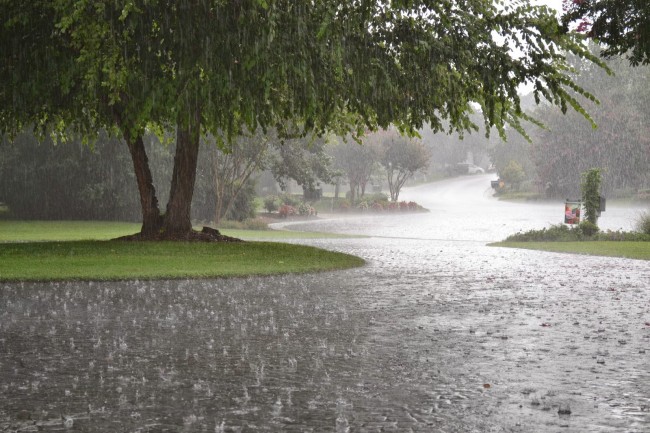 সুকুমার রায়
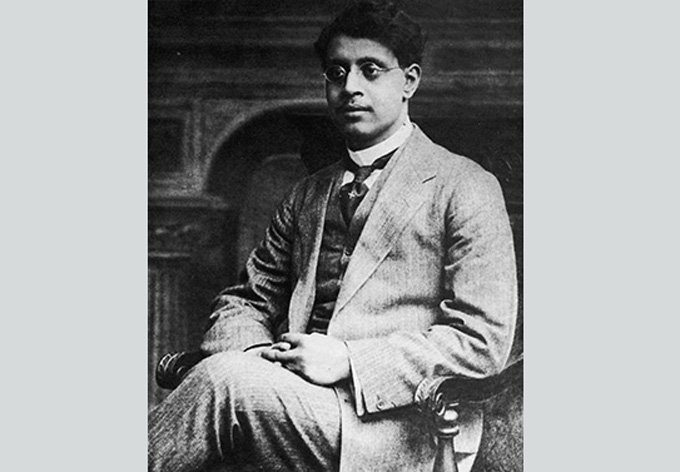 শিখনফল
এই পাঠ শেষে শিক্ষার্থীরা:
কবি সম্পর্কে বলতে পারবে।
কবিতাটি শুদ্ধভাবে আবৃত্তি করতে পারবে।
কবিতাটির মূলভাব ব্যাখ্যা করতে পারবে।
নাম
সুকুমার রায়
জন্ম
১৮৮৭খ্রি:
মৃত্যু
১৯২৩খ্রি:
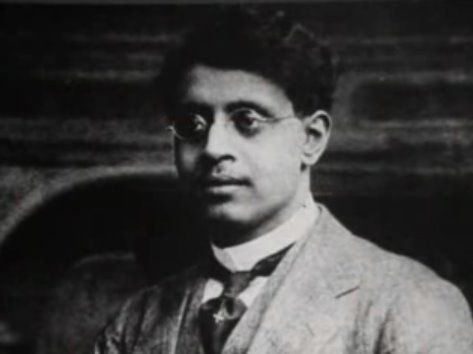 জন্ম স্থান
কলকাতা
উল্লেখ যোগ্য রচনা
আবোল তাবোল, হযবরল, পাগলা দাশু
আদর্শ পাঠ
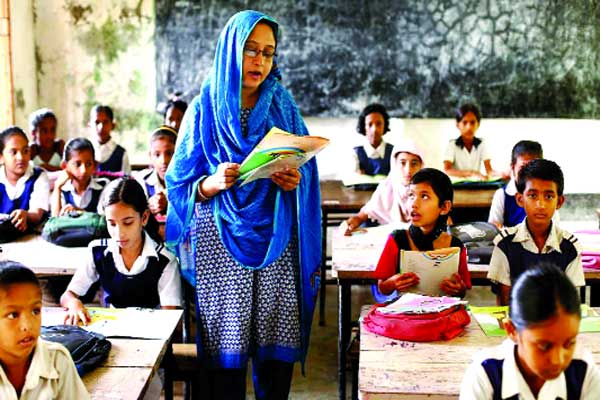 শিক্ষকের আবৃত্তি
জল ঝরে জল ঝরে সারাদিন সারারাত- 
অফুরান নামতায় বাদলের ধারাপাত । 
আকাশের মুখ ঢাকা, ধোঁয়ামাখা চারিধার, 
পৃথিবীর ছাত পিটে ঝামাঝম্‌ বারিধার । 
স্নান করে গাছপালা প্রাণখোলা বরষায়, 
নদীনালা ঘোলাজল ভরে ওঠে ভরসায়।
 উৎসব ঘনঘোর উন্মাদ শ্রাবণের
সরব পাঠ
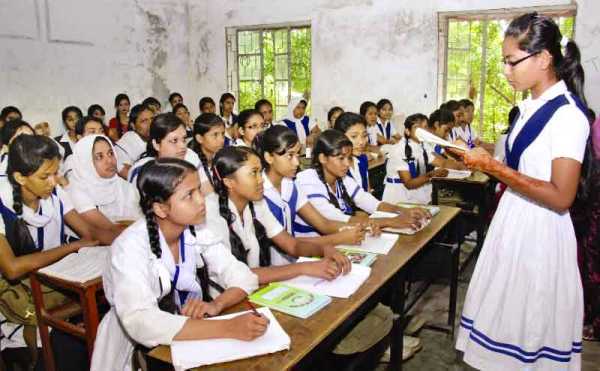 শিক্ষার্থীর আবৃত্তি
শেষ নাই শেষ নাই বরষার প্লাবনের । 
জলেজলে জলময় দশদিক টলমল্‌, 
অবিরাম একই গান, ঢালো জল, ঢালো জল ।
 ধুয়ে যায় যত তাপ জর্জর গ্রীষ্মের,
ধুয়ে যায় রৌদ্রের স্মৃতিটুকু বিশ্বের ।
শুধু যেন বাজে কোথা নিঃঝুম ধুকধুক,
 ধরণীর আশাভয় ধরণীর সুখদুখ ।
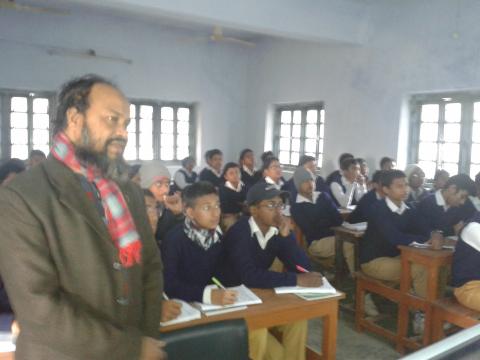 ১। সুকুমার রায় কোথায় জম্ম গ্রহন করে?
উত্তর: কলকাতার ।
একক কাজ
২। সুকুমার রায় কত খ্রিষ্টাব্দে জম্ম গ্রহন করেন?
উত্তর: ১৮৮৭।
৩। “শ্রাবণে” কবিতাটি সুকুমার রায়ের কোন  
      কাব্যগ্রন্থ থেকে সংকলন করা হয়েছে?
উত্তর: ‘খাই খাই’
পাঠ বিশ্লেষণ
জল ঝরে জল ঝরে সারাদিন সারারাত- 
অফুরান নামতায় বাদলের ধারাপাত । 
আকাশের মুখ ঢাকা, ধোঁয়ামাখা চারিধার,
পাঠ বিশ্লেষণ
পৃথিবীর ছাত পিটে ঝামাঝম্‌ বারিধার । 
স্নান করে গাছপালা প্রাণখোলা বরষায়, 
নদীনালা ঘোলাজল ভরে ওঠে ভরসায়।
পাঠ বিশ্লেষণ
উৎসব ঘনঘোর উন্মাদ শ্রাবণের
শেষ নাই শেষ নাই বরষার প্লাবনের । 
জলেজলে জলময় দশদিক টলমল্‌,
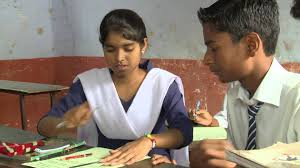 জোড়ায় কাজ
‘উম্মাদ শ্রাবণ’ বলতে কী বোঝানো হয়েছে?
পাঠ বিশ্লেষণ
অবিরাম একই গান, ঢালো জল, ঢালো জল ।
 ধুয়ে যায় যত তাপ জর্জর গ্রীষ্মের,
ধুয়ে যায় রৌদ্রের স্মৃতিটুকু বিশ্বের ।
পাঠ বিশ্লেষণ
শুধু যেন বাজে কোথা নিঃঝুম ধুকধুক,
 ধরণীর আশাভয় ধরণীর সুখদুখ ।
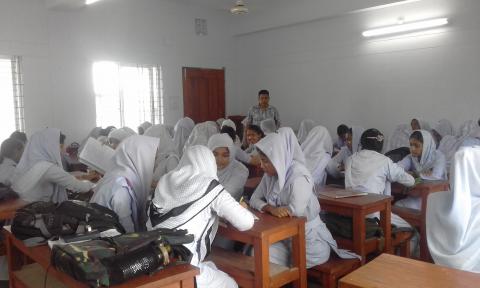 দলীয় কাজ
শ্রাবণ মাসে তোমার এলাকায় কী কী পরিবর্তন ঘটে? লেখ।
মূল্যায়ন
১। ‘অবিরাম একই গান’ বলতে কী বোঝানো হয়েছে?
২। প্রানখোলা বর্ষায় কে স্নান করে?
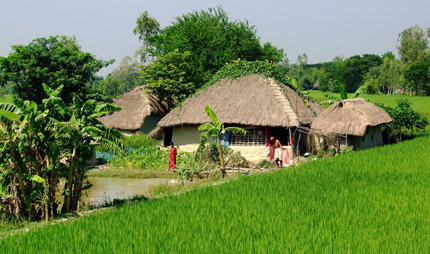 তোমাদের সবাইকে ধন্যবাদ